Медицинский терренкур
Реабилитация больных с кислородозависимыми формами  дыхательной и сердечной недостаточности
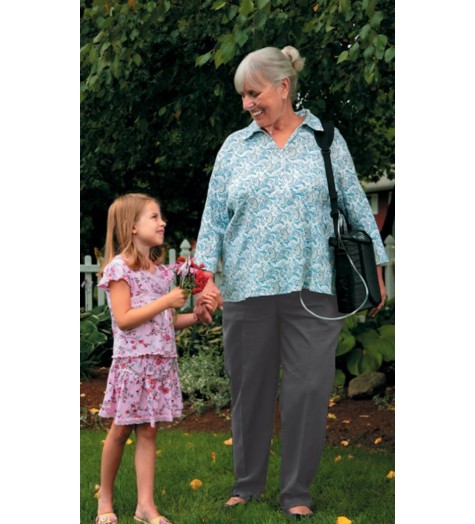 О программе
В рамках Проекта «ЖИЗНЬ  И ДЫХАНИЕ» Ставропольское отделение Российского общества сомнологов  реализует Программу «КИСЛОРОД ПРОДЛЕВАЕТ ЖИЗНЬ»
Сроки реализации программы
Программа рассчитана на все время проведения проекта «ЖИЗНЬ  И ДЫХАНИЕ», начиная с мая 2017 г.
Цель программы:
В основе программы к лежат дозированные физические нагрузки, которые позволяют существенно улучшить функционирование сердечно-сосудистой системы, повысить работоспособность и улучшить качество жизни населения г. Ставрополя  больных с кислородозависимыми формами  дыхательной и сердечной недостаточности.
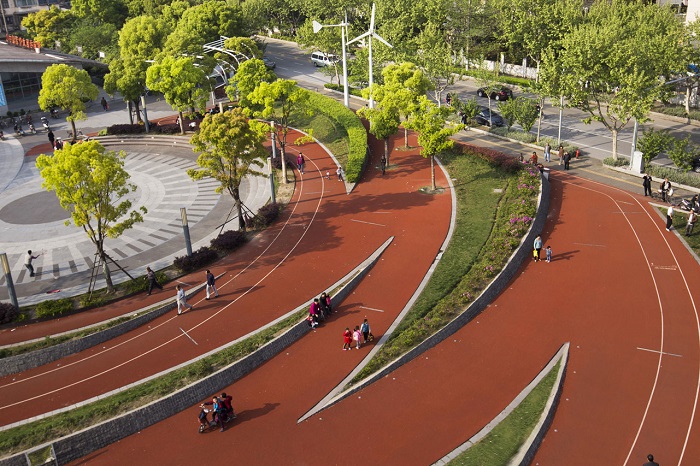 Актуальность проблемы:
Статистика свидетельствует о том, что более 3000 жителей г. Ставрополя страдают кислородозависимыми формами  дыхательной и сердечной недостаточности.
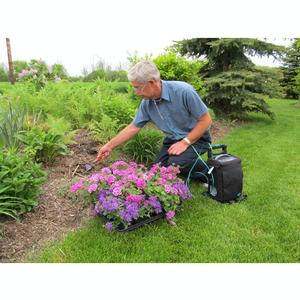 Задачи проекта «ЖИЗНЬ  И ДЫХАНИЕ»
Проект предусматривает ряд мероприятий, направленных на реализацию следующих задач:
привлечение внимания к проблеме кислородозависимых форм   дыхательной и сердечной недостаточности;
Организация медицинского терренкура для жителей г. Ставрополя  страдающий сердечной и дыхательной недостаточностью;
Дистанционное наблюдение за больными с дыхательной недостаточностью и при дозированных физических нагрузках на медицинском терренкуре
Ожидаемые результаты проекта:
Улучшение качества жизни жителей г. Ставрополя  страдающих кислородозависимыми формами дыхательной и сердечной недостаточности;
Партнеры проекта:
Для реализации клинического этапа проекта, связанных с предоставлением консультативных и диагностических услуг населению г. Ставрополя, партнером проекта выбран Ставропольский краевой клинический сомнологический центр.